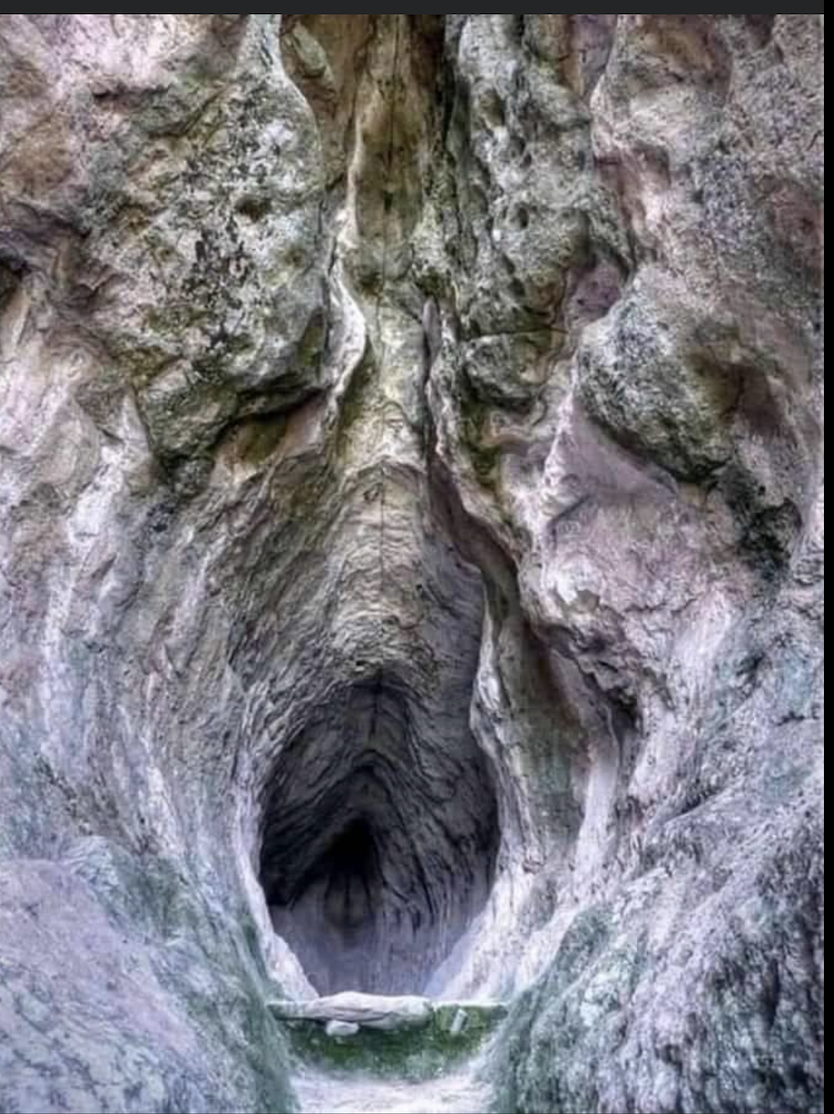 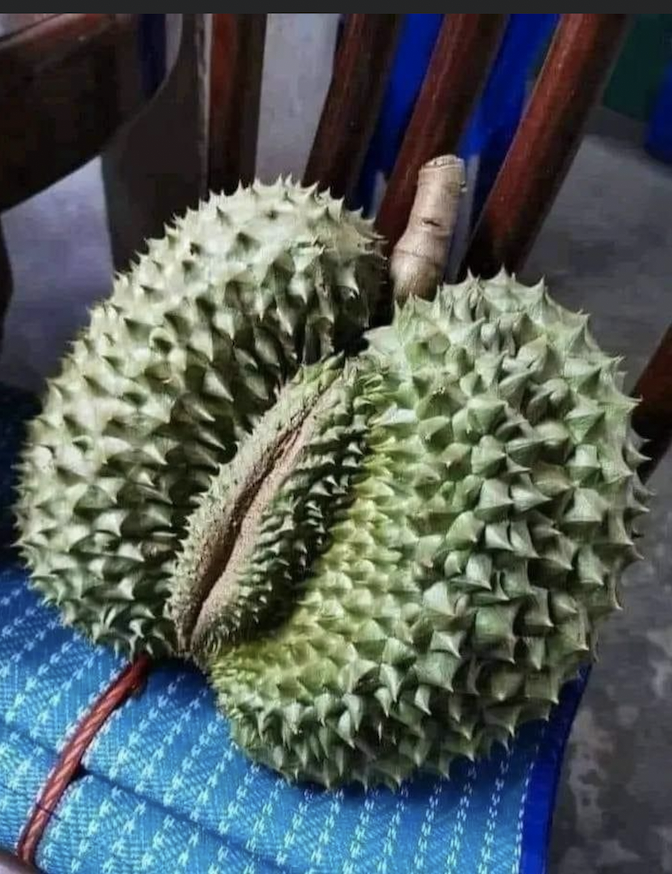 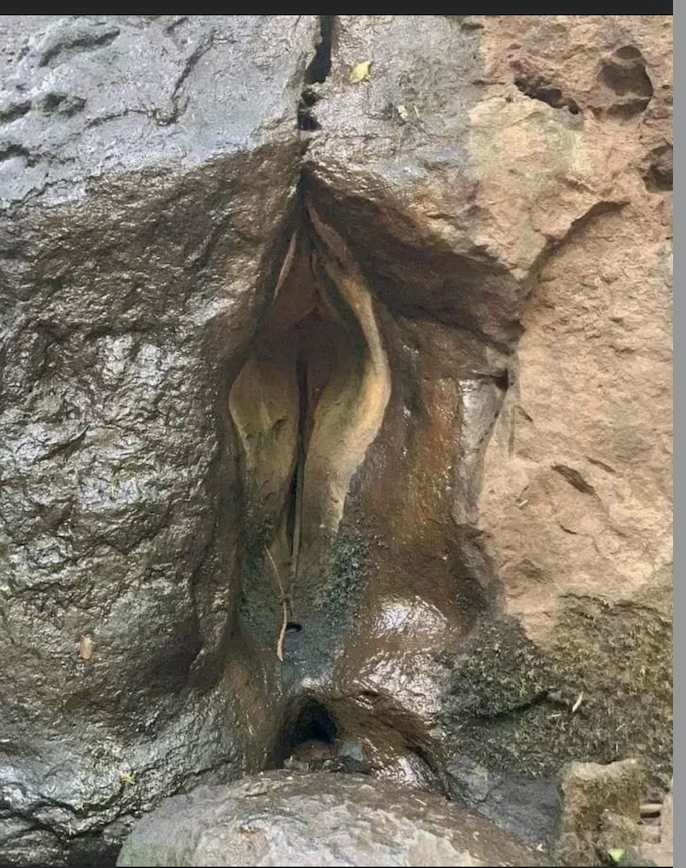 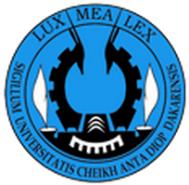 EVALUATION DES BESOINS EN MEDECINE ET CHIRURGIE PELVI-PERINEALE AU CENTRE DE SANTE NABIL CHOUCAIR, DAKAR, SENEGAL
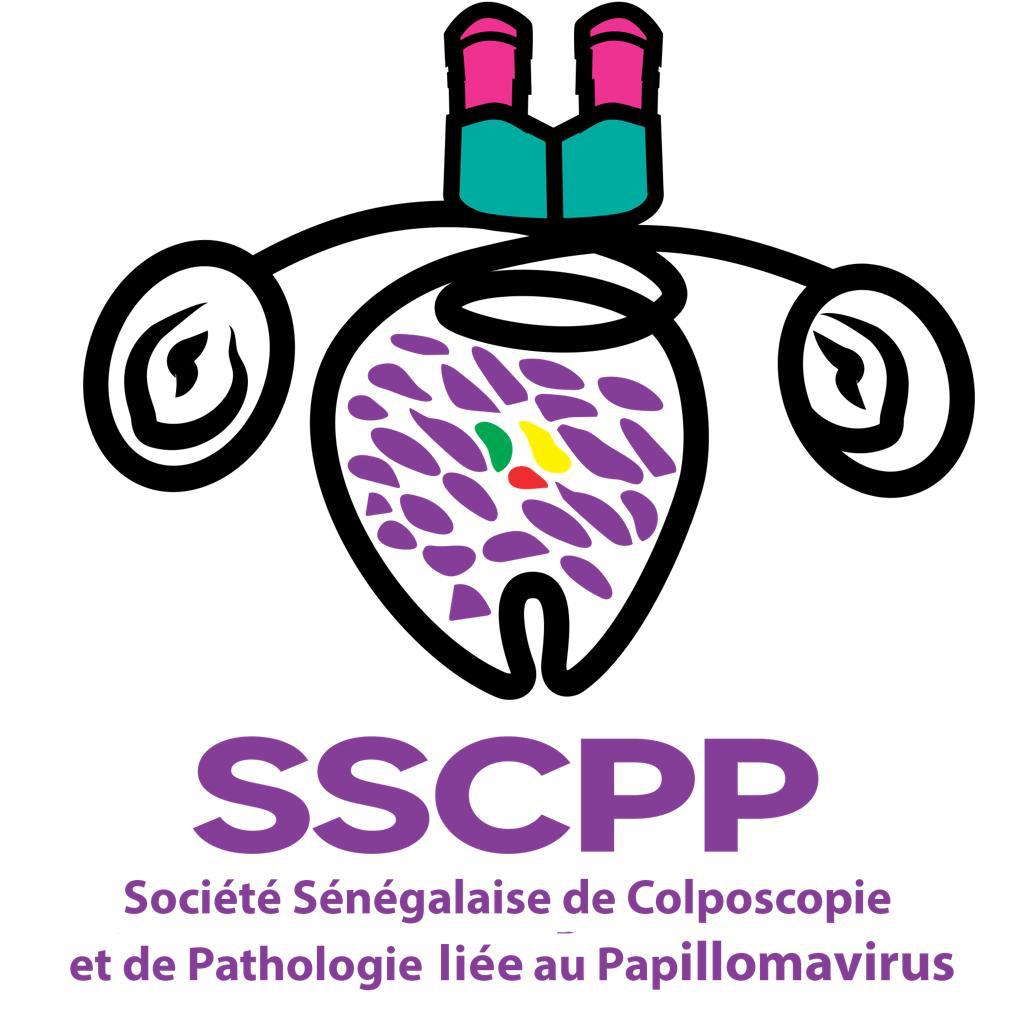 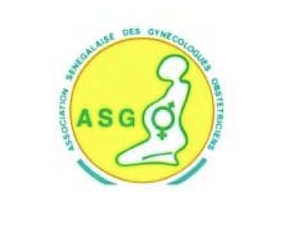 O GASSAMA, TA LIVERA, M CISSE, A A DIOUF, A DIOUF, R SY
INTRODUCTION
- Techniques médicales et chirurgicales 
Reconstitution anatomique et fonctionnelle 

Pubis (mont de Vénus, grandes lèvres) 
Clitoris
Petites lèvres
Hymen et périnée postérieur
INTRODUCTION
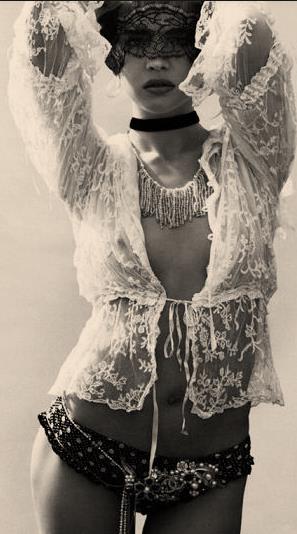 - Depuis 20 ans dans les pays industrialisés 
Culture image principalement « normalité »
Image  corps  femme véhiculée par les médias
Dysmorphophobie génito---sexuelle
- Afrique et pays en développement: dérives, charlatans…..
« Périnée est le miroir de la femme »
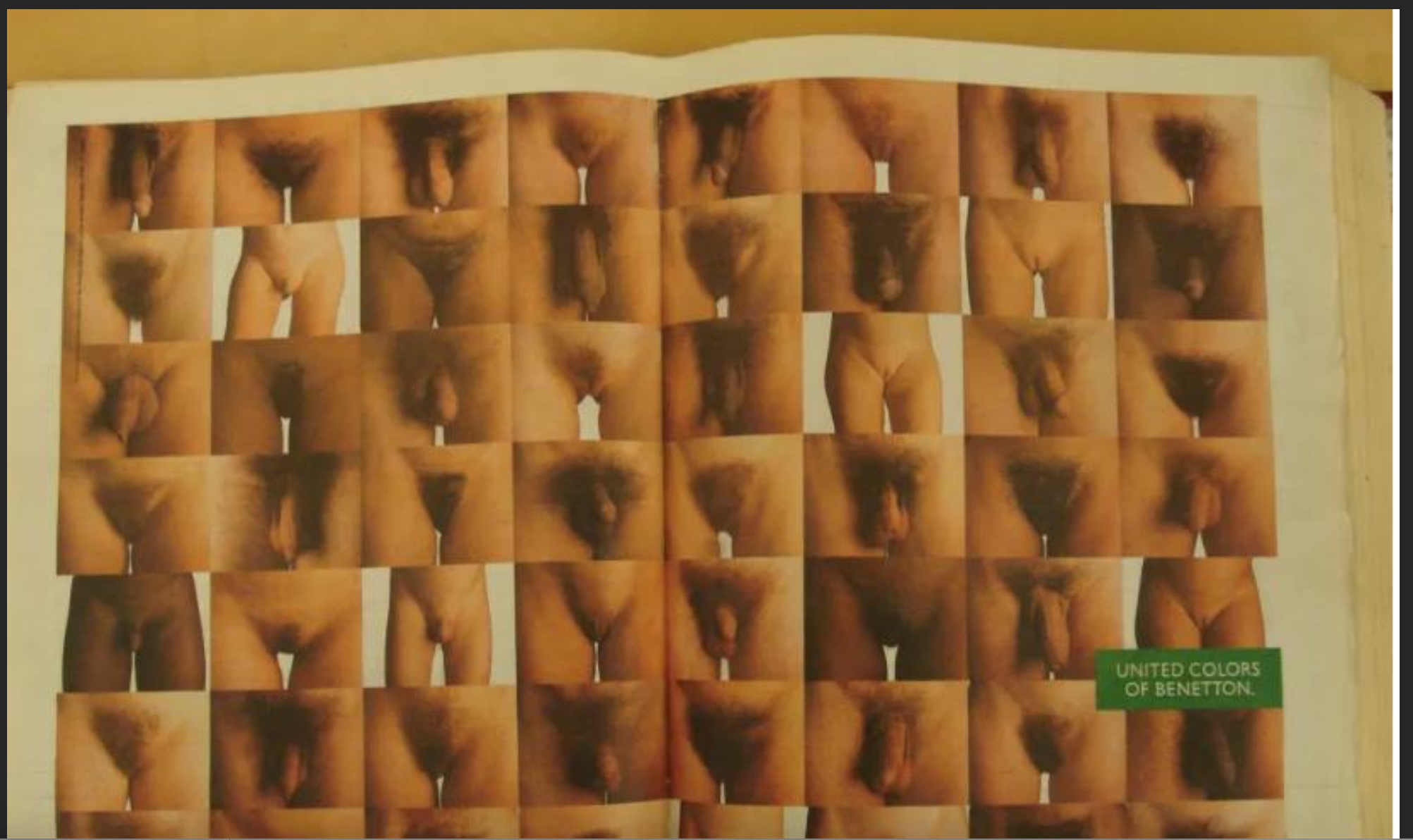 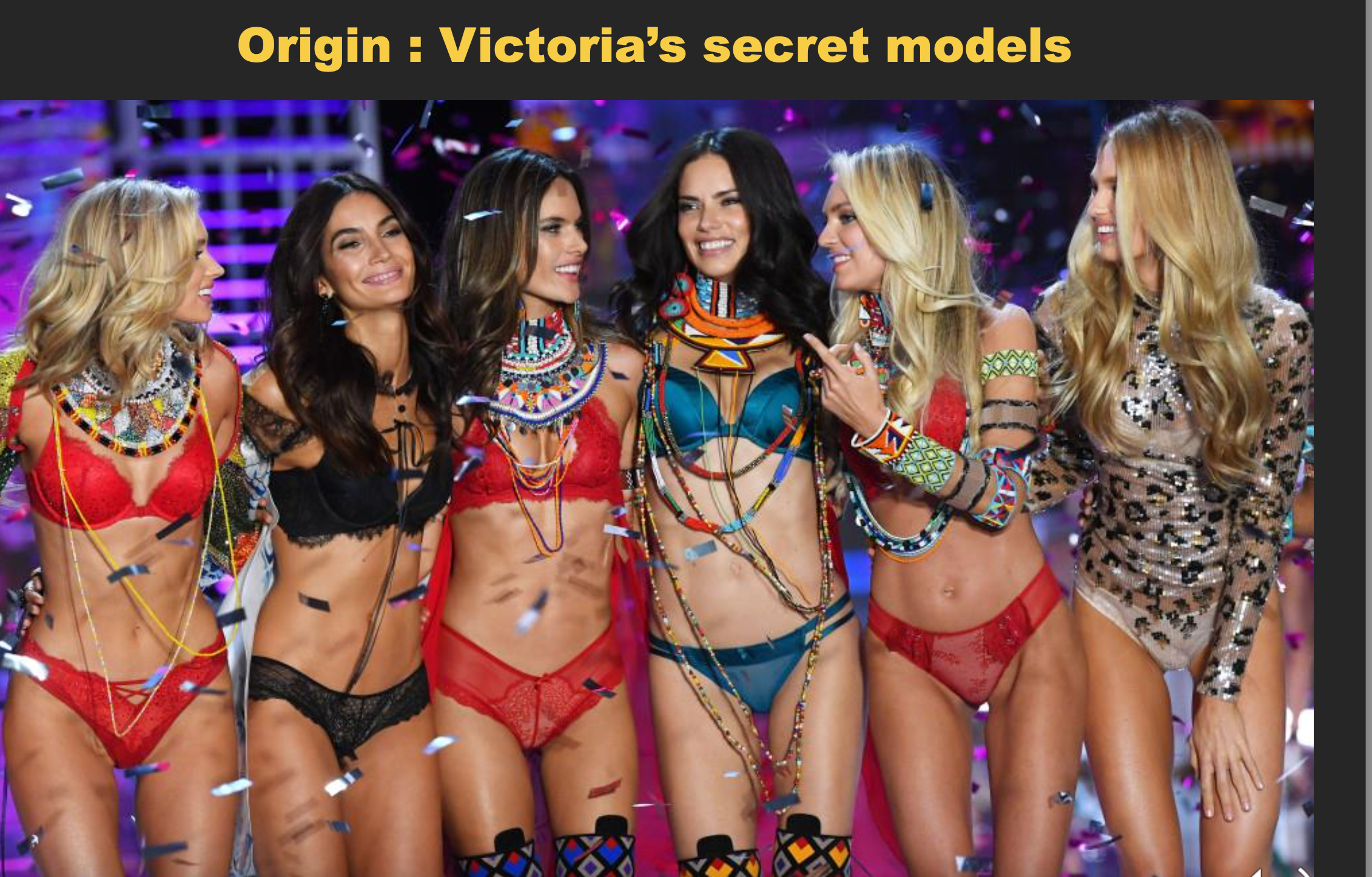 OBJECTIFS
- Général
Décrire besoins de prise en charge médicale ou chirurgicale troubles périnéaux de la femme 

- Spécifiques
Décrire aspects épidémiologiques
Identifier les principaux symptômes
Reconnaitre les principaux tableaux cliniques
MATERIELS ET METHODES
- Type étude et période 
Etude prospective, descriptive et analytique
Du 02 Novembre au 30 Avril 2023
Population d’étude
Clientes reçues en consultation de gynécologie
Critères d’inclusion
Clientes en période gynécologique
MATERIELS ET METHODES
Population d’étude
Critères de non inclusion
Femmes enceintes
Femmes présentant des cancers gynécologiques et mammaires
Collecte des données
Fiche de collecte avec aspects socio-démographiques, antécedents et résultats examen gynécologique
MATERIELS ET METHODES
Analyse des données
Logiciel Epi-info
Etude descriptive
Etude analytique
RESULTATS
Caractéristiques socio-démographiques
RESULTATS
Besoins retrouvés
RESULTATS
Résultats examen gynécologique
RESULTATS
Résultats examen gynécologique
RESULTATS
Résultats examen gynécologique
RESULTATS
Résultats examen gynécologique
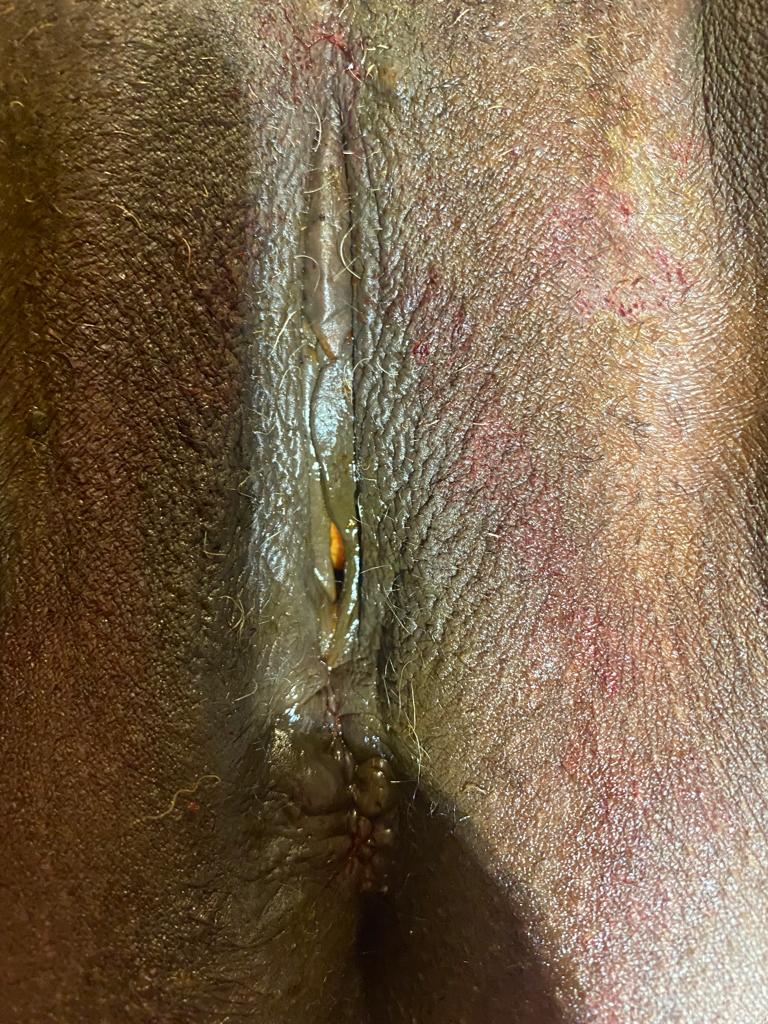 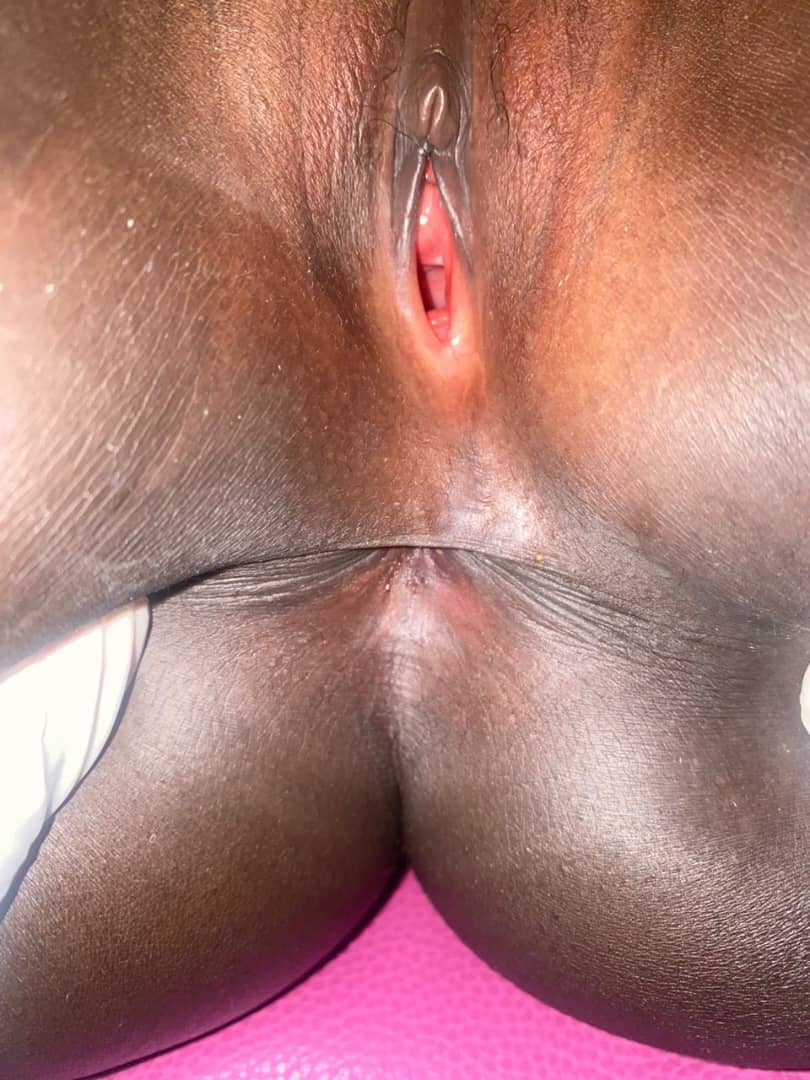 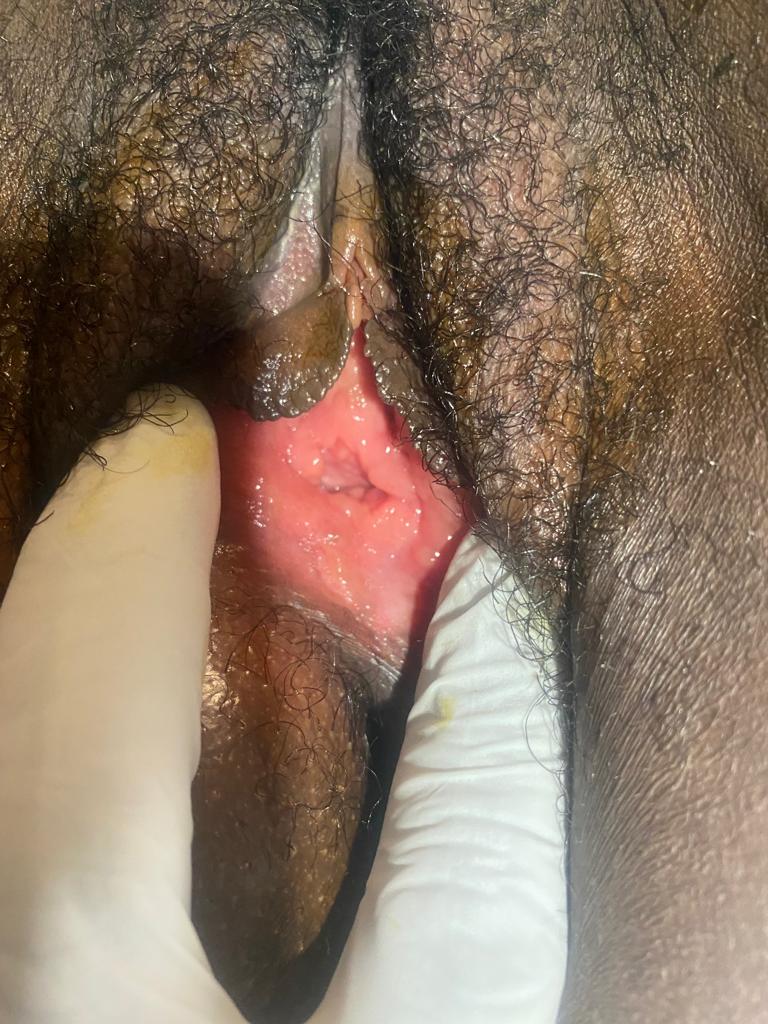 RESULTATS
Résultats examen gynécologique
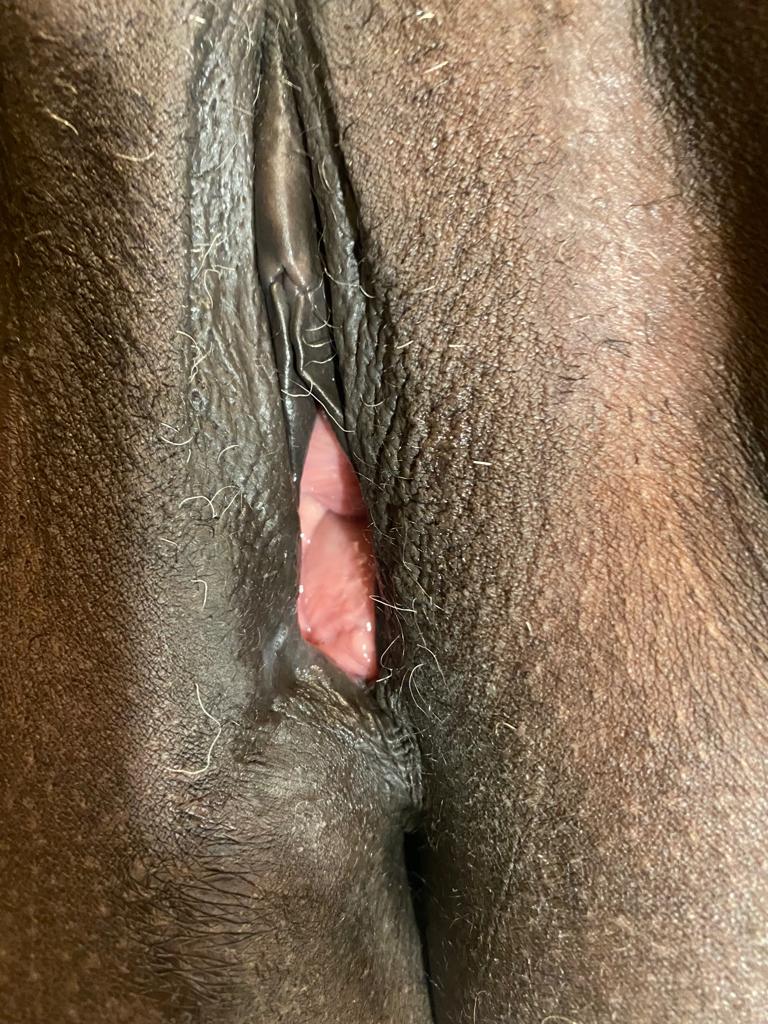 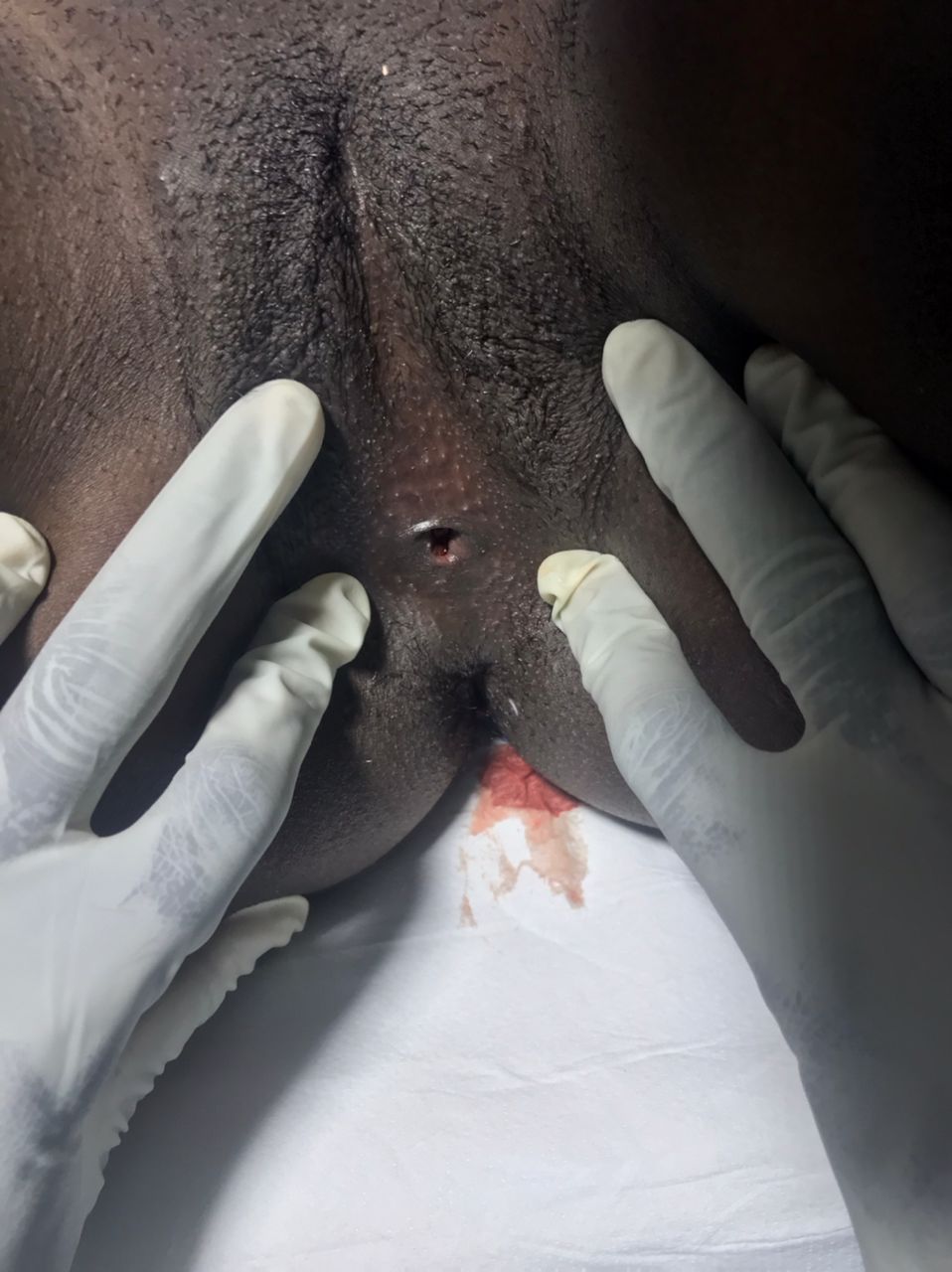 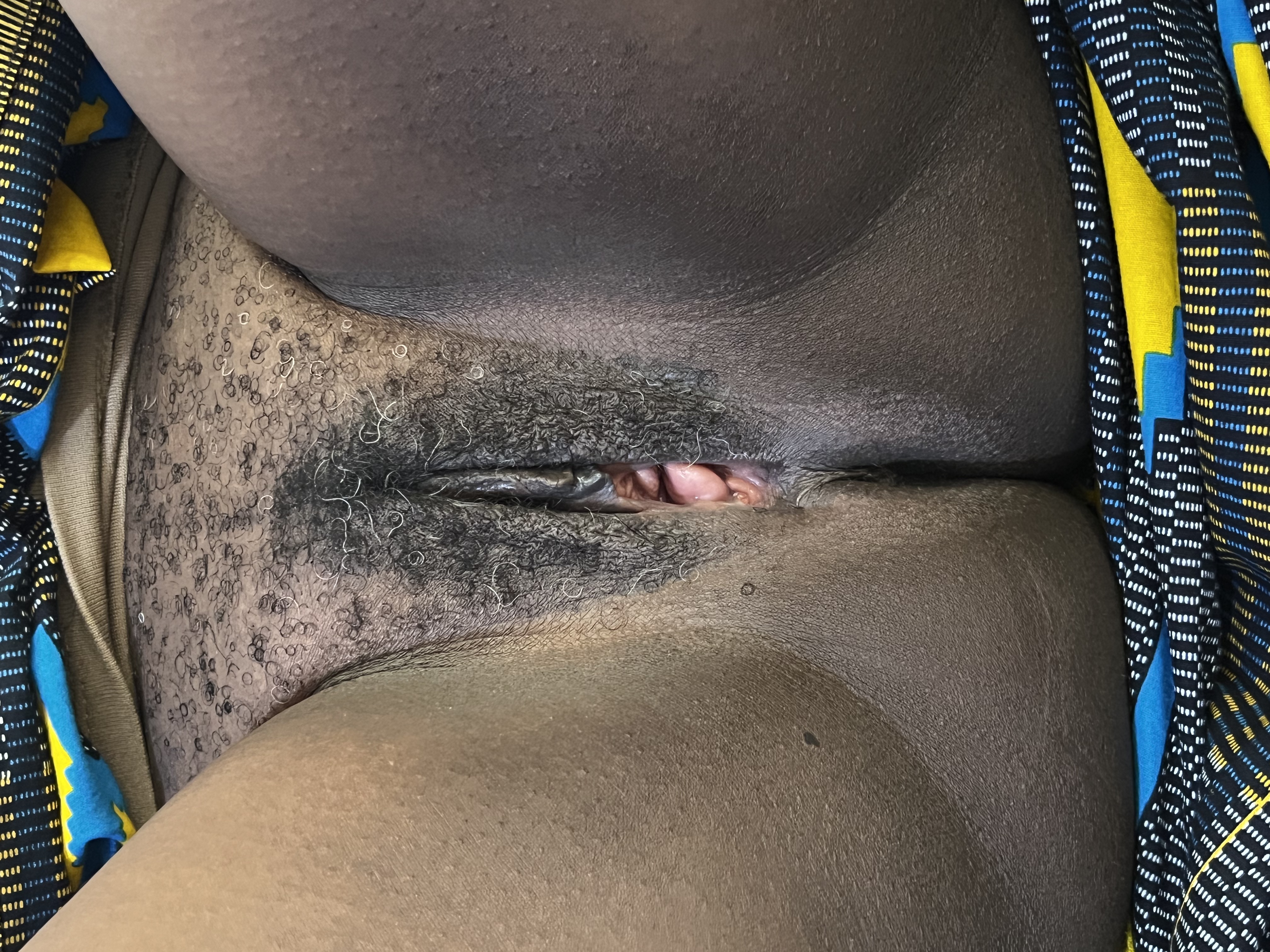 COMMENTAIRES
Traitement localRééducation pelvipérinéale 
Reconstitution de la flore/microbiote 
Injection d’acide hyaluronique/sous muqueuse +/- toxine botulique +/- laser /LED
COMMENTAIRES
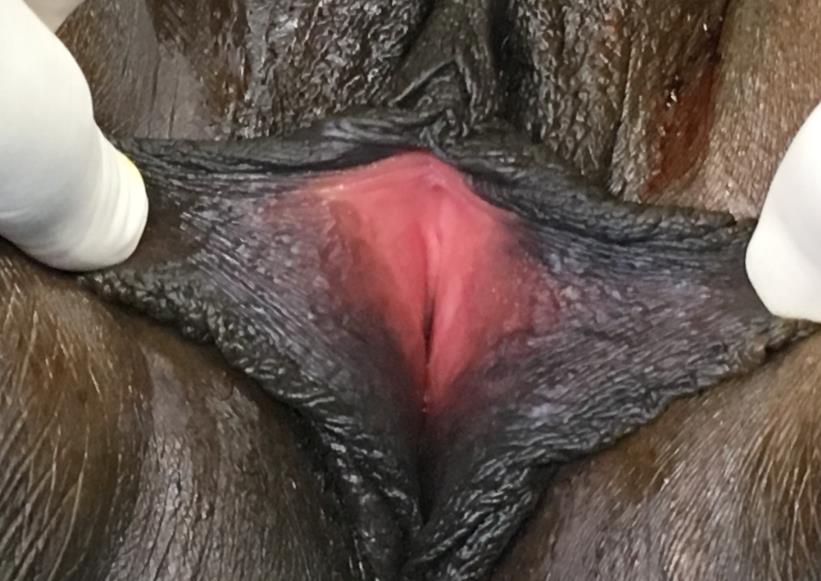 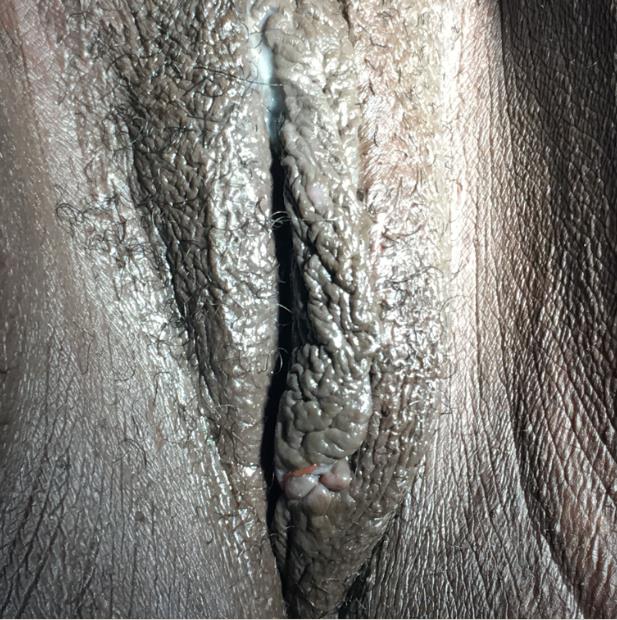 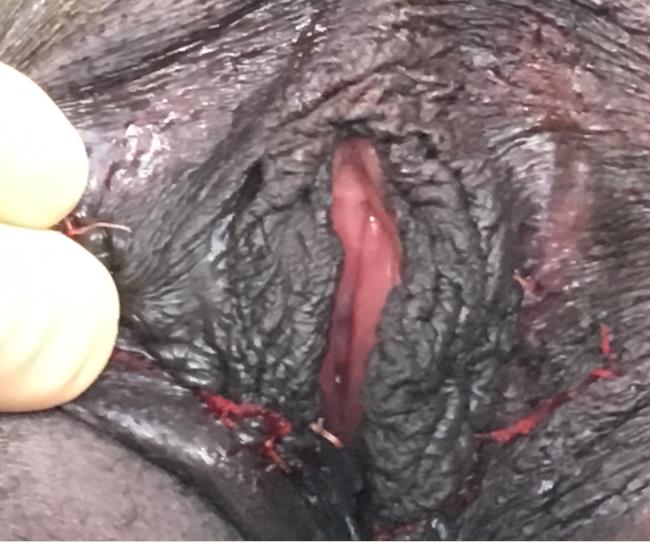 Nymphoplastie
CONCLUSION
- Ecouter les femmes et aider à gerer les problémes:
Trouble trophique et les douleurs vulvovaginales et 
périnéales (vestibulodynie – pudendalgie ...) 
Dysmorphie génitale (vulve grande et petite lèvre) 
Maladies / Traumatismes 
Pathologie post obstétricale - Perte de sensations 
Béance vulvo-vaginale - Douleur....